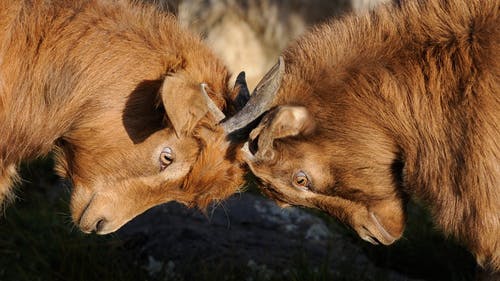 Godly Love and Communication
1 Corinthians 13:7
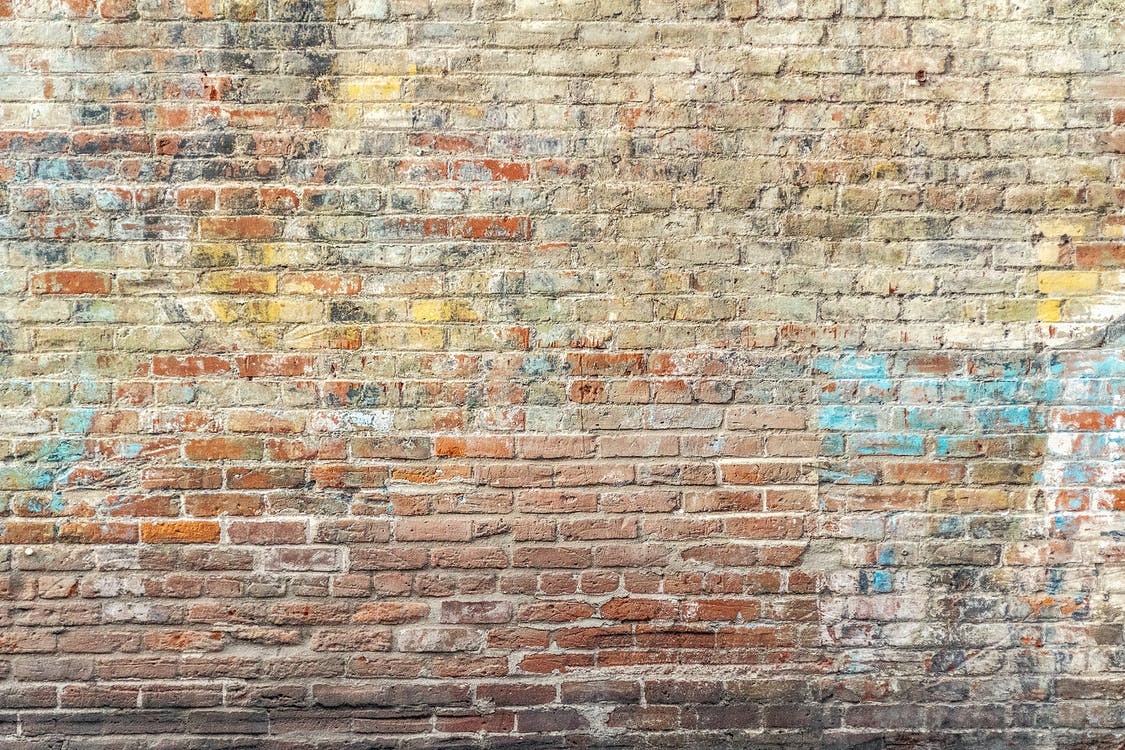 BELIEVES ALL THINGS
A choice to assume good in the intent and actions of others…
Calls on us to remember that we are dealing with our brethren.
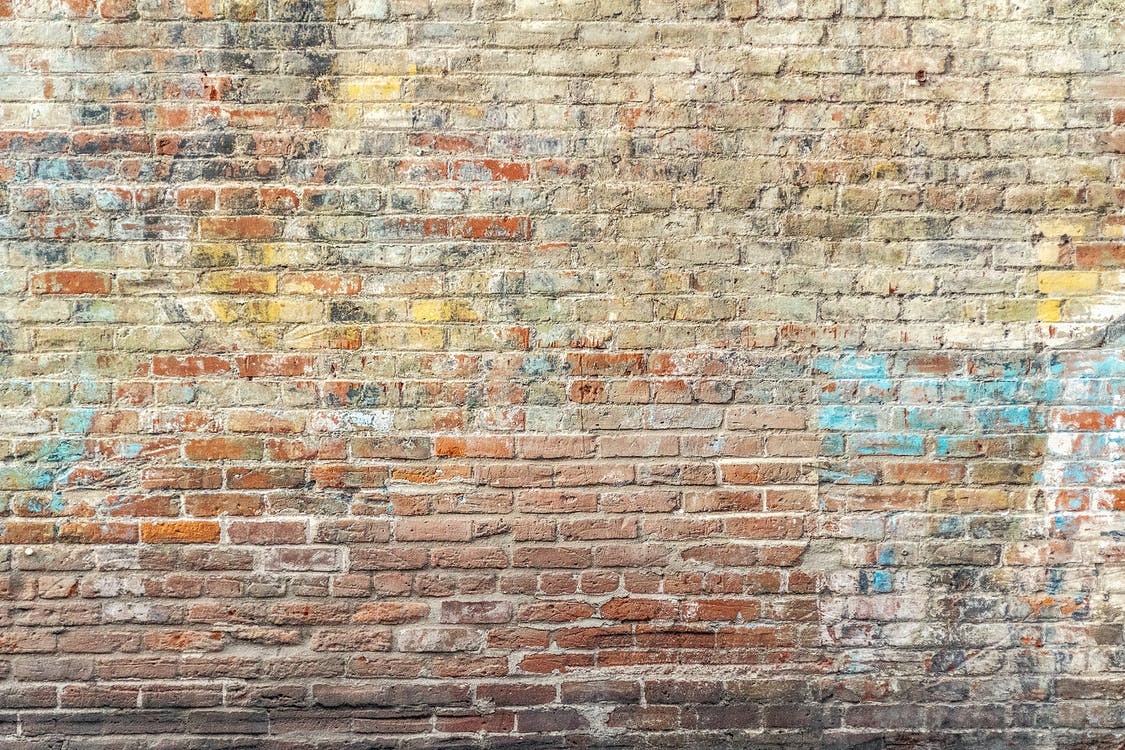 HOPES ALL THINGS
Refuses to see the failures ofothers as the final word…
Requires that we leave room for progress and growth.
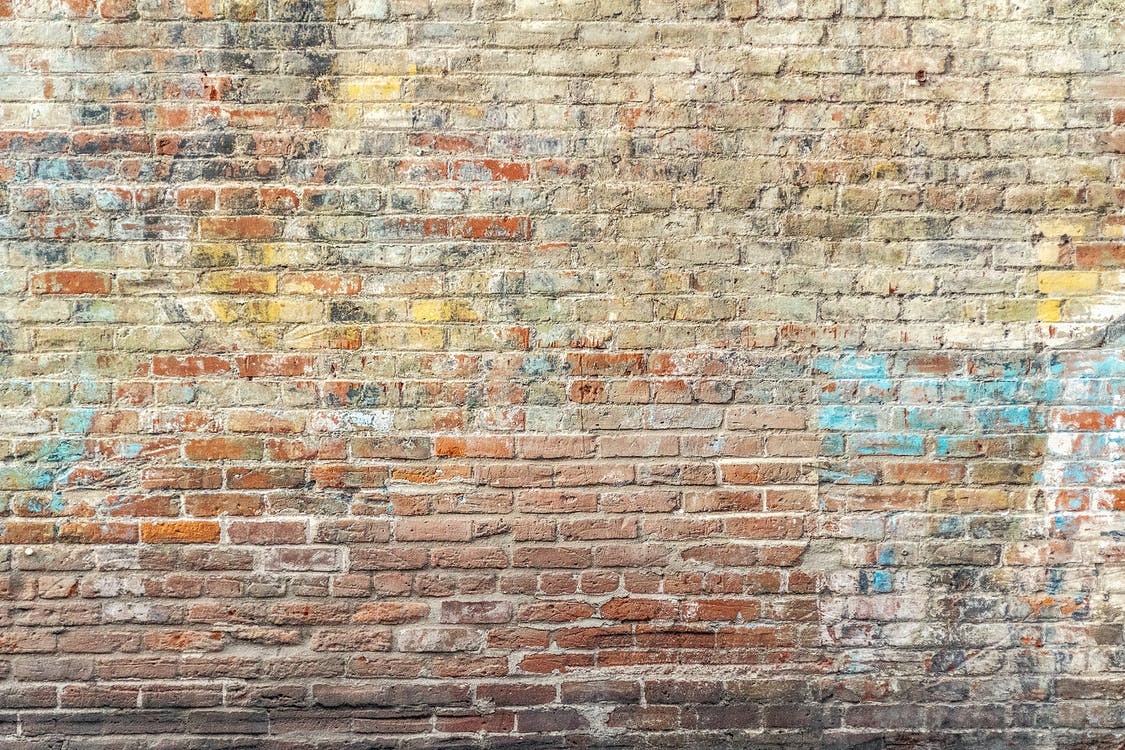 BEARS/ENDURES ALL THINGS
Must I take offense at every perceived grievance or slight? 
What am I unable to Coverif I have Love?
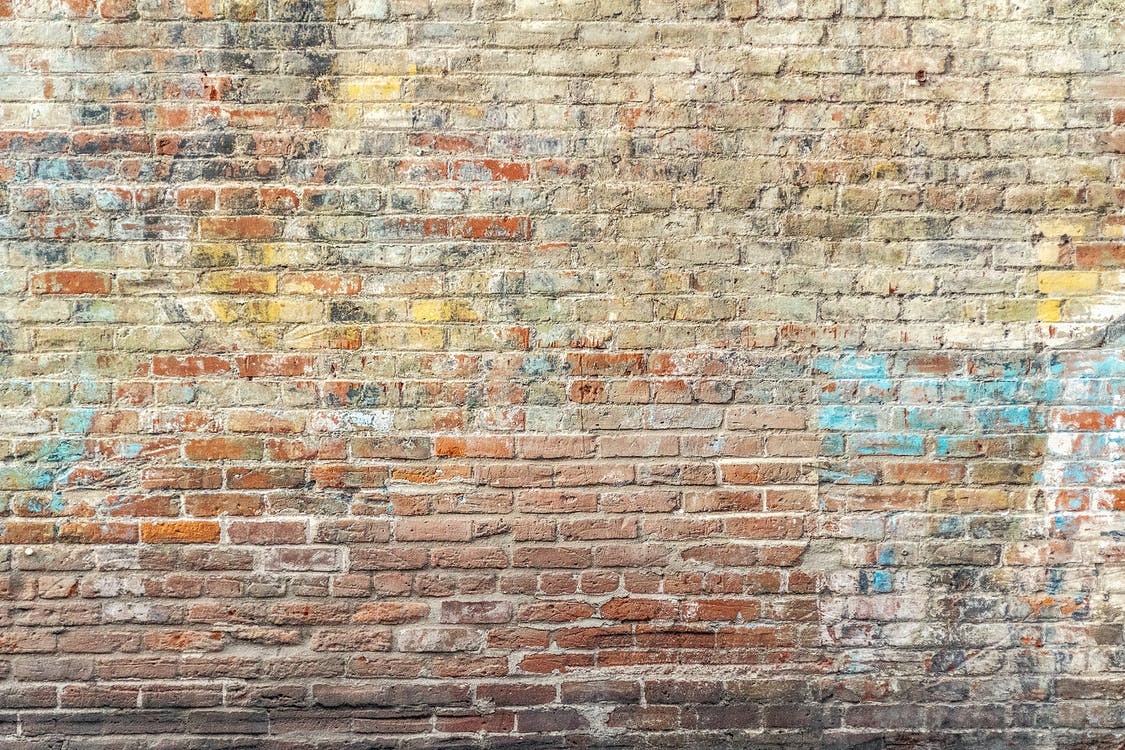 CHALLENGES
Make Personal Application
Think better of your brethren

Give grace, take no offense
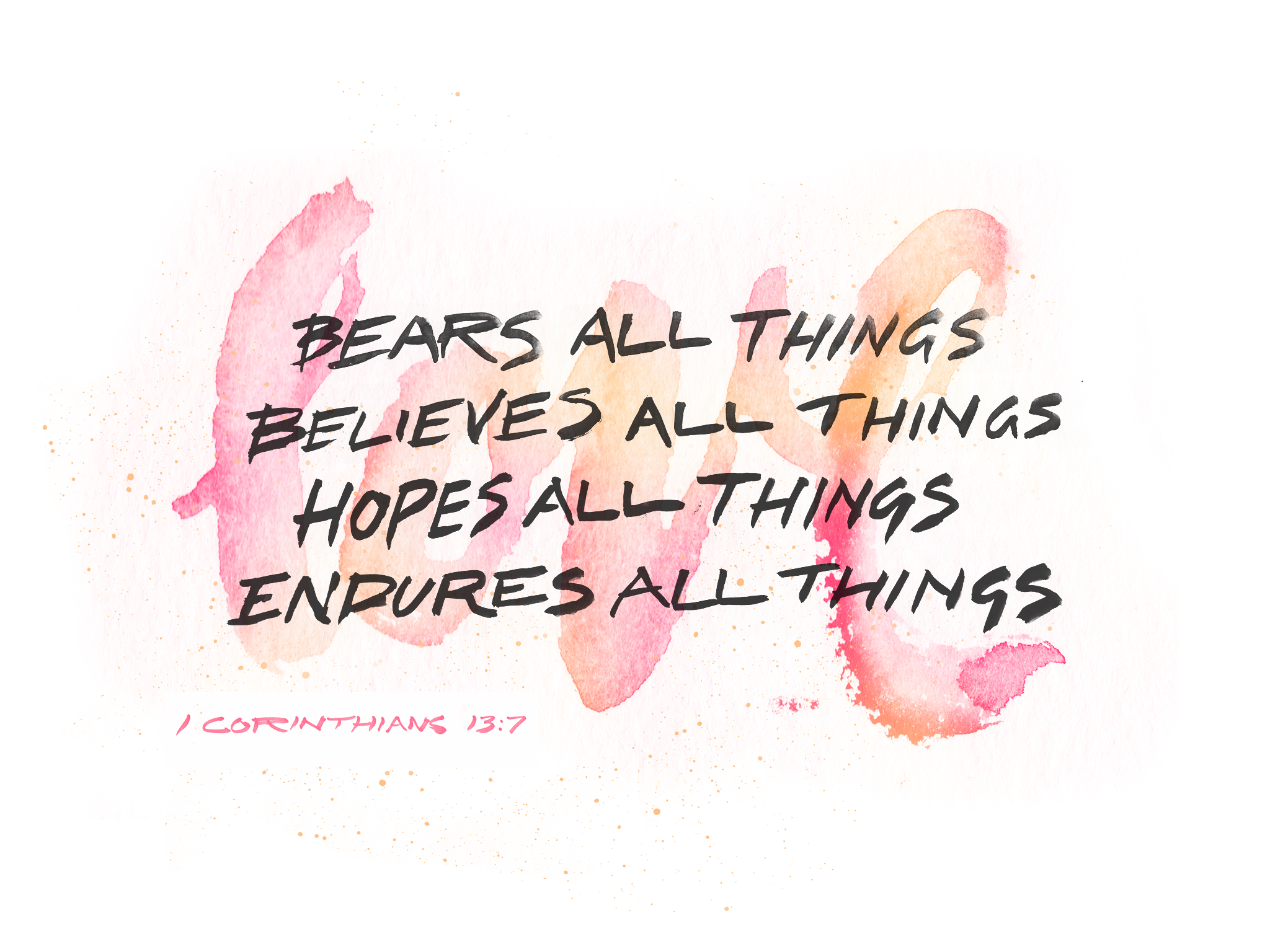